Альбом :
 «Музеи и Театры Самарской области»



Альбом подготовили обучающиеся 9 класса
(группа мальчиков)
Руководитель: Горина М.С.




2021 год
Культура, музеи и театры Самары     Одной из главных культурных достопримечательностей Самары являются ее музеи. В настоящее время в городе действует более 20 музеев, среди них: Самарский областной историко-краеведческий музей им. П.Алабина - самый крупный музей Самарской области; Самарский художественный музей, экспозиции которого содержат богатейшие коллекции русской живописи и графики конца XVIII - начала XX вв.; Музей истории Самары им. М.Челышова; Музей истории войск Приволжско-Уральского военного округа; Музей-усадьба А.Толстого; Музей Бункер И.Сталина, защищенный 30-метровым слоем земли и бетона; Памятный комплекс ракеты-носителя "Союз", так же известный как музей "Самара Космическая"; Литературно-мемориальный музей им. М.Горького; Дом-музей В.Ленина, расположенный в окрестностях Самары, в п.Алакаевка и др. Среди недавно открывшихся музеев можно выделить Музей самарского футбола, большая часть экспозиции которого посвящена футбольному клубу "Крылья Советов". 
             Интересна и насыщена театральная жизнь города, в Самаре действует 5 муниципальных театров и более десяти разнообразных сценических площадок, среди которых: Самарский академический театр драмы им. М.Горького, Театр оперы и балета, Театр-центр юного зрителя "СамАрт", Кукольный театр, Театр драмы "Камерная сцена", Театр "Самарская площадь" и др. Активную концертную деятельность ведет детский музыкальный театр "Задумка", который является неоднократным победителем международных и всероссийских конкурсов детского творчества. Традиционным для города стало проведение международных театральных и музыкальных фестивалей, разнообразных творческих конкурсов, которые вызывают большой интерес у жителей города, среди них: Всероссийский фестиваль авторской песни им. В.Грушина, Ширяевская биеннале современного искусства, Международный фестиваль искусств "Самарская осень", Международный фестиваль "Кино детям", Рок-фестиваль "Ка4ели", Ежегодный Самарский карнавал и др.
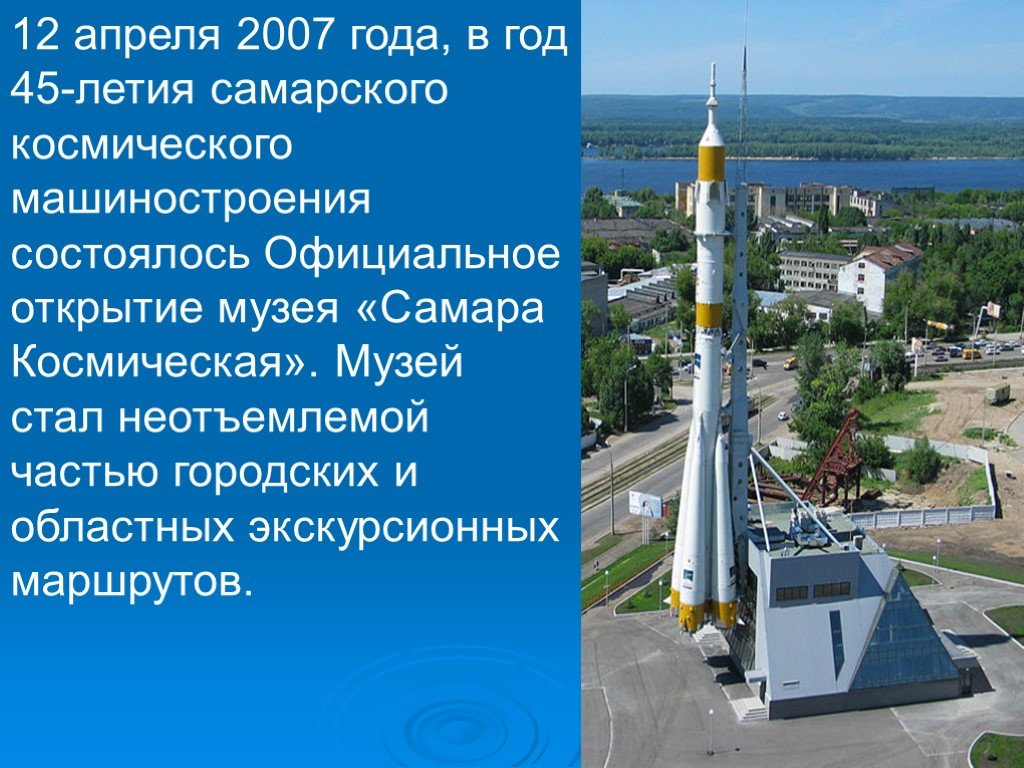 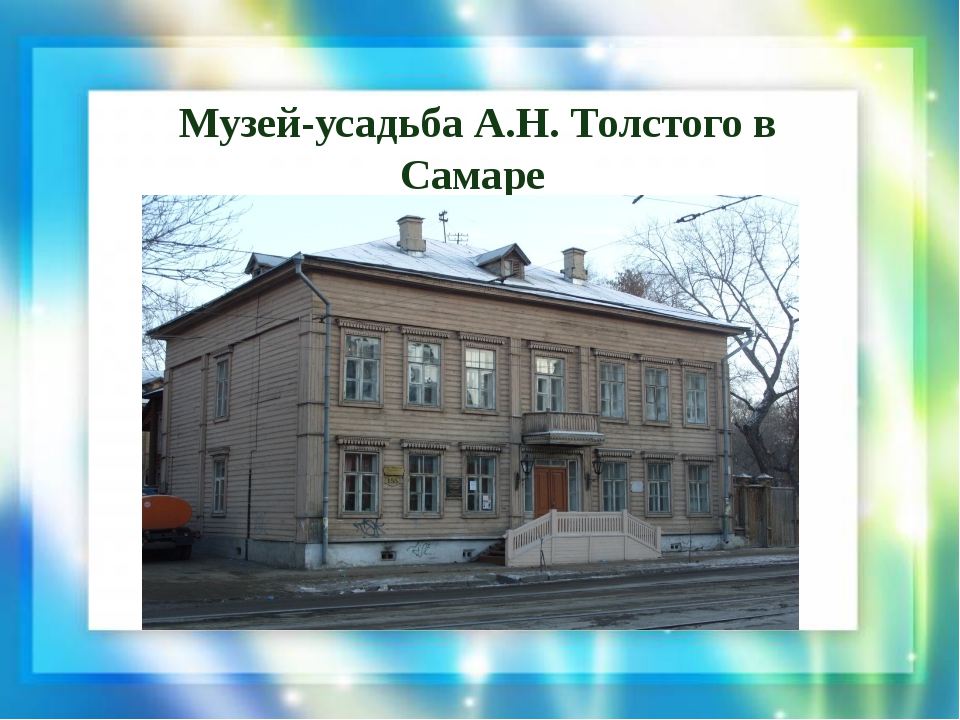 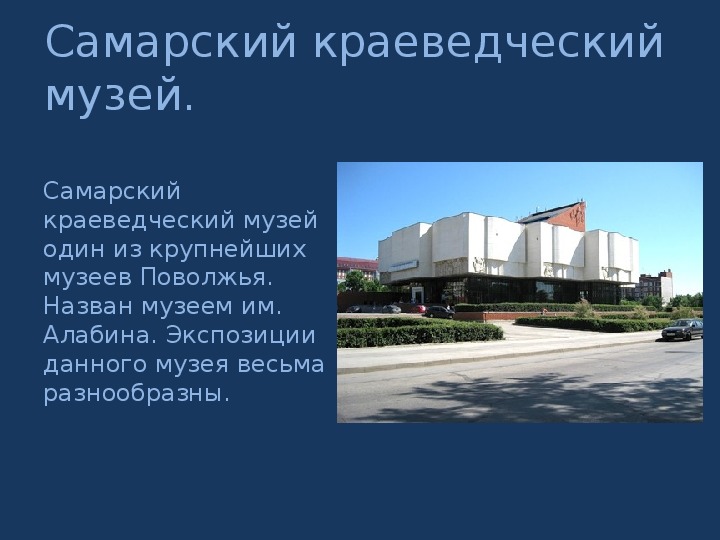 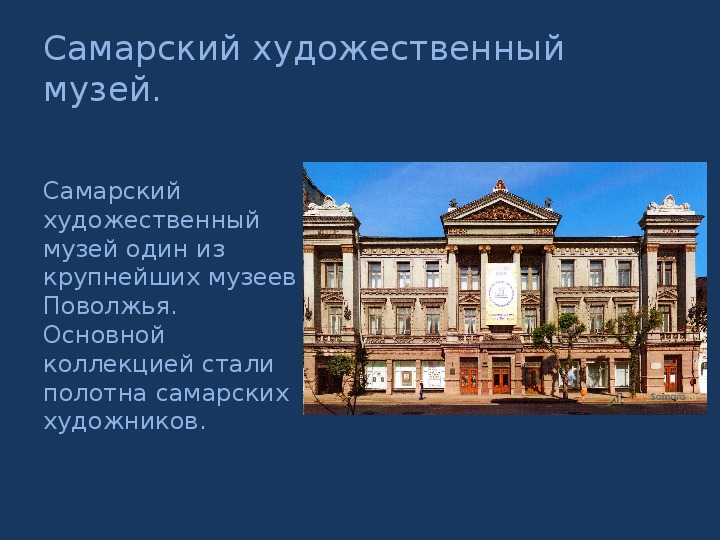 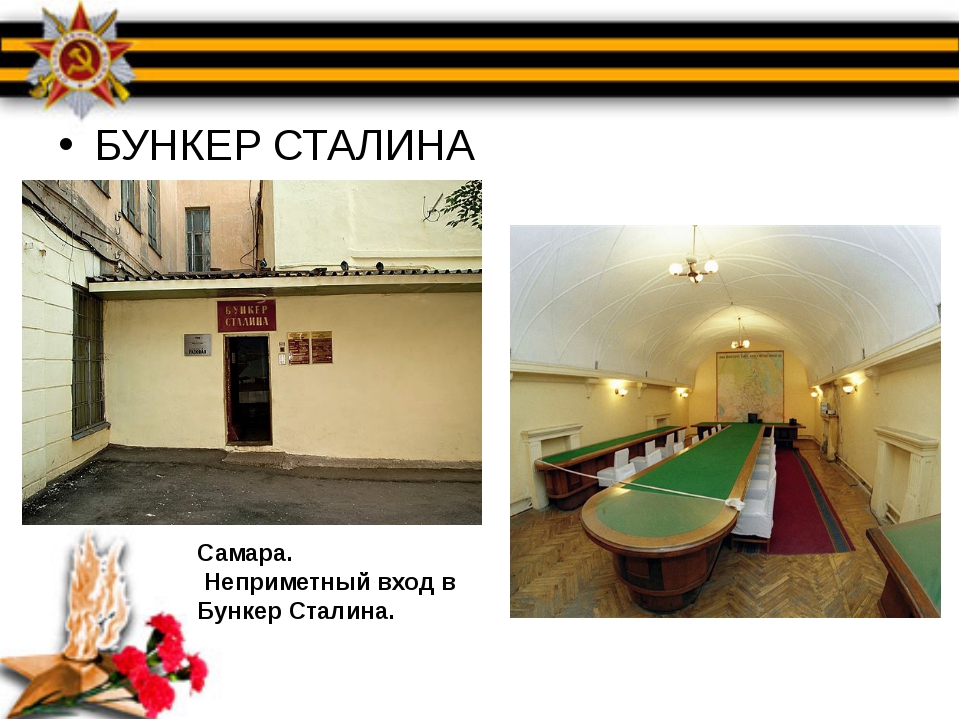 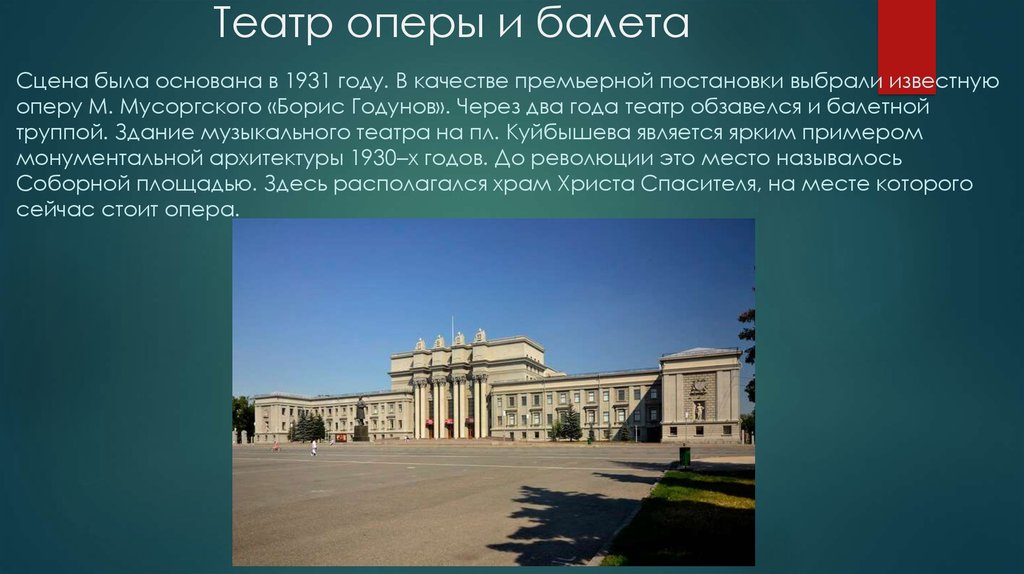 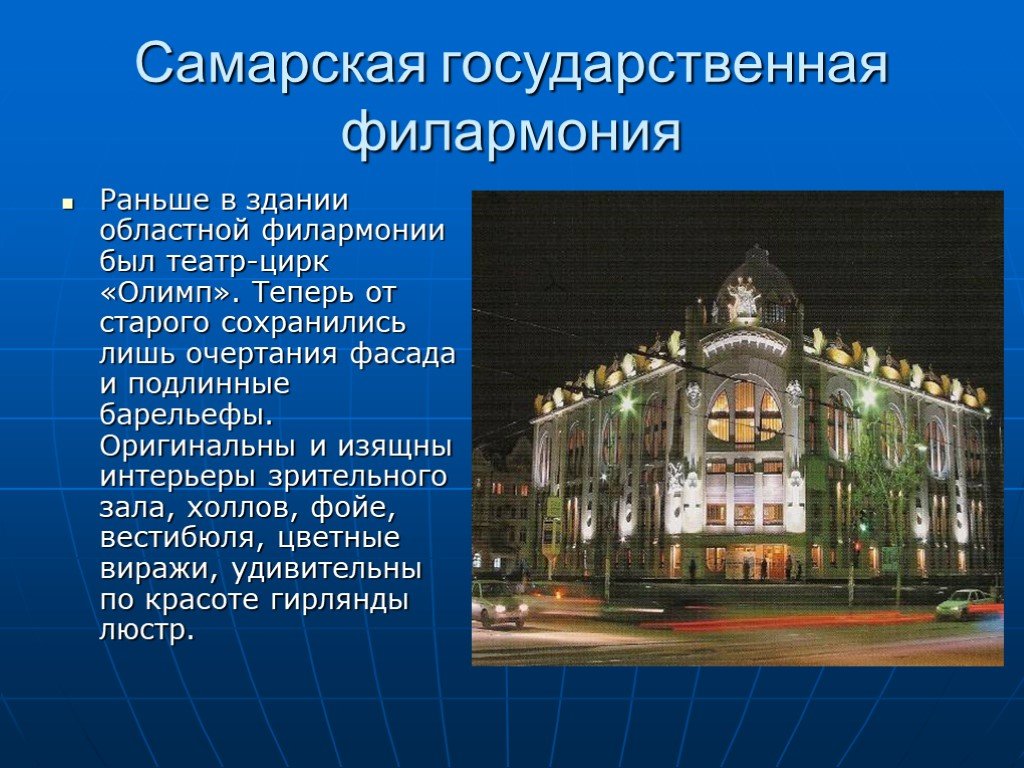 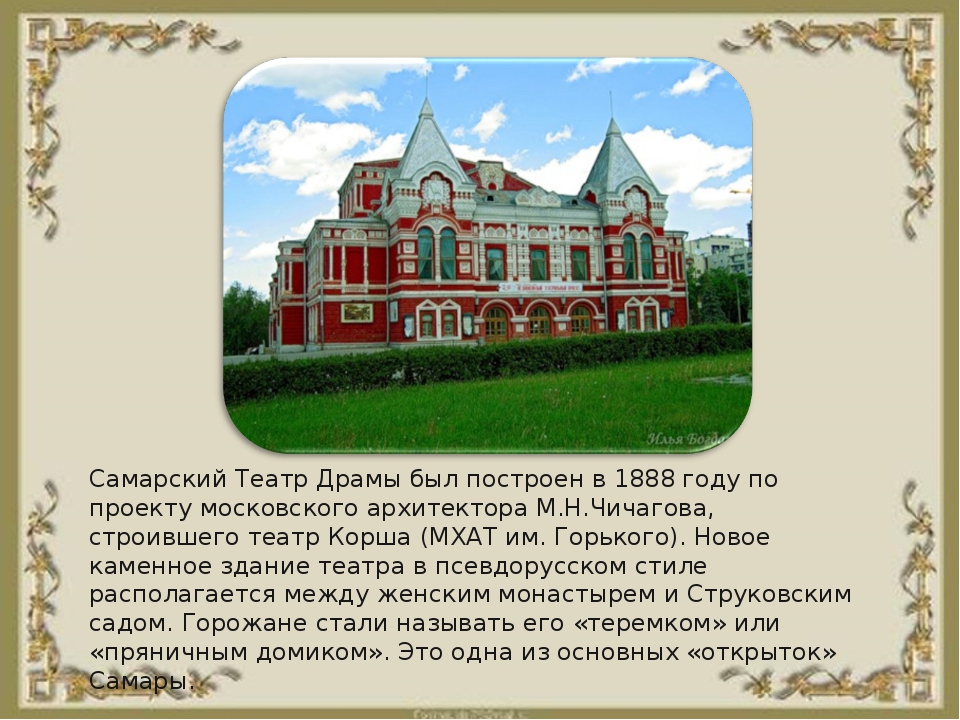 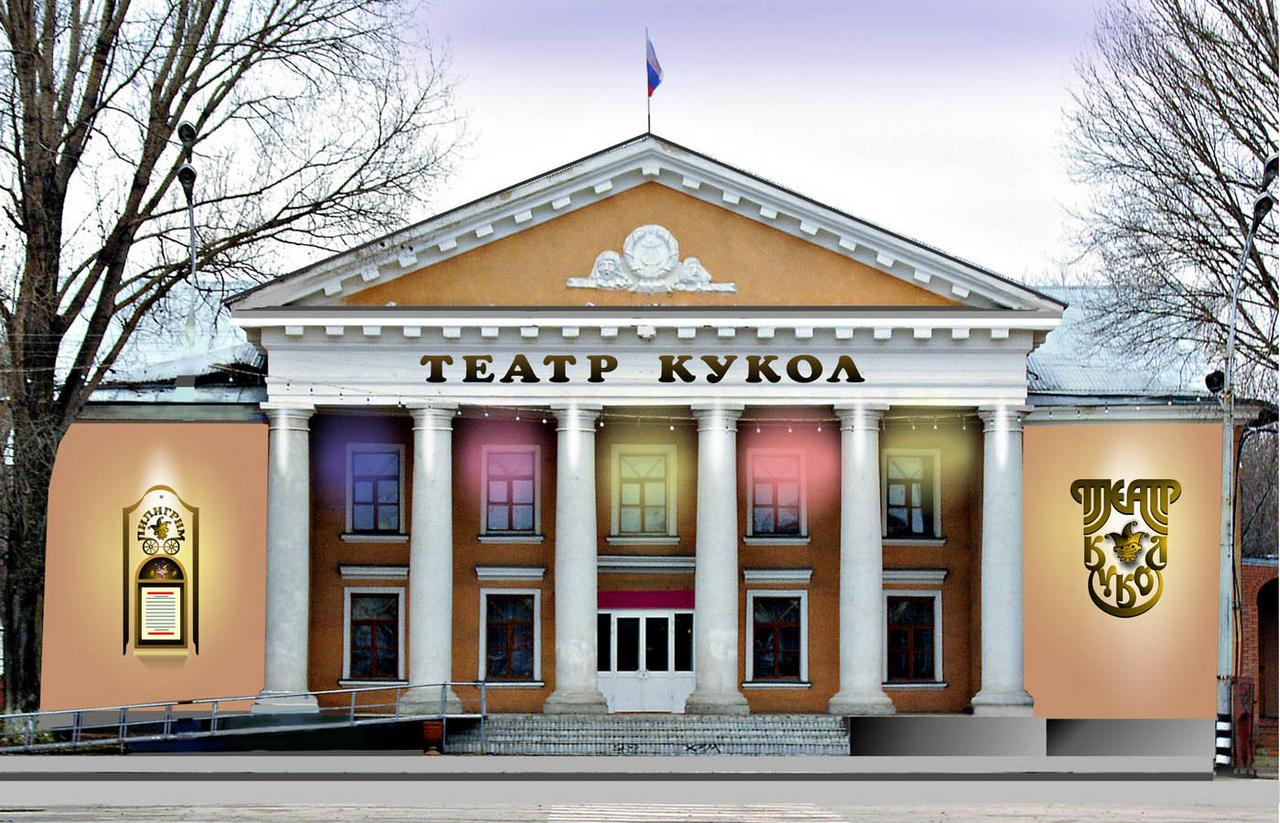